Estonian traditional dances and instrumentsby Tarvastu Gymnasium
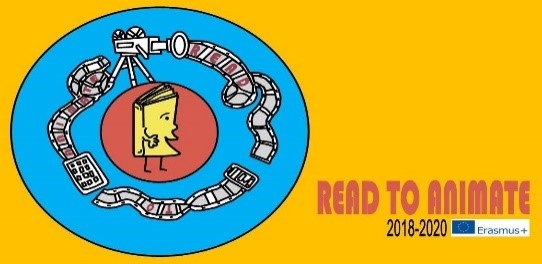 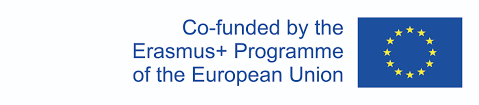 Nõianeitsi – Witch maiden
https://youtu.be/hHcpdPMgU0w
Kannel
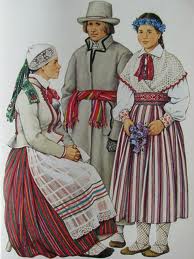 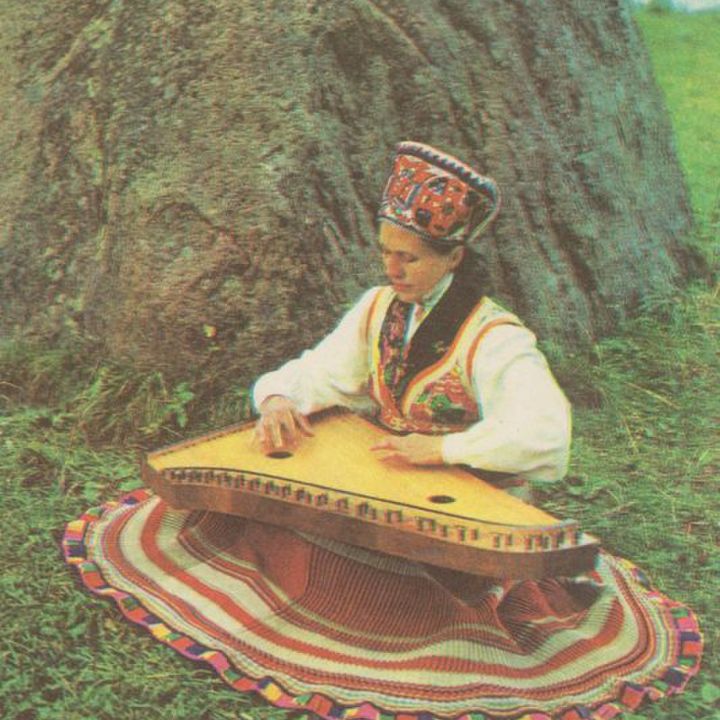 Mulgi polka – Mulk’s polka
https://youtu.be/eSw5T_i-AuY     
Jauram –
A bow with 
metal rattles
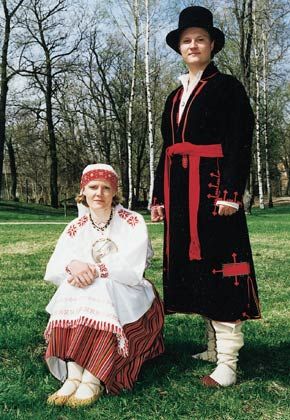 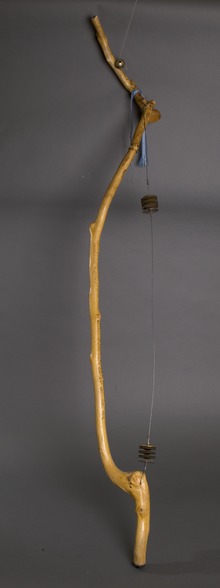 Reilender
https://youtu.be/7_TUcYutyyk

Button accordion
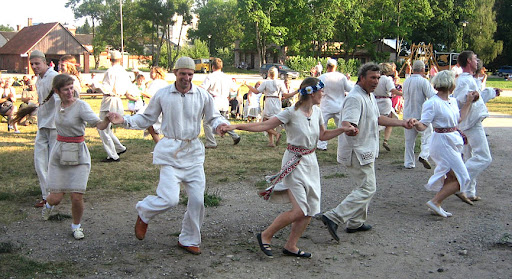 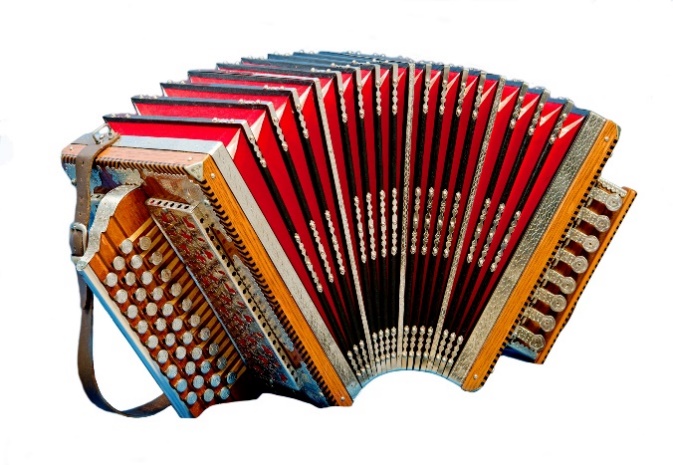 Kaera-Jaan
https://youtu.be/vovofImarg8
Bumbass
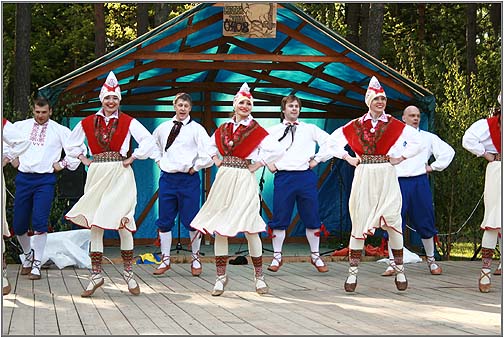 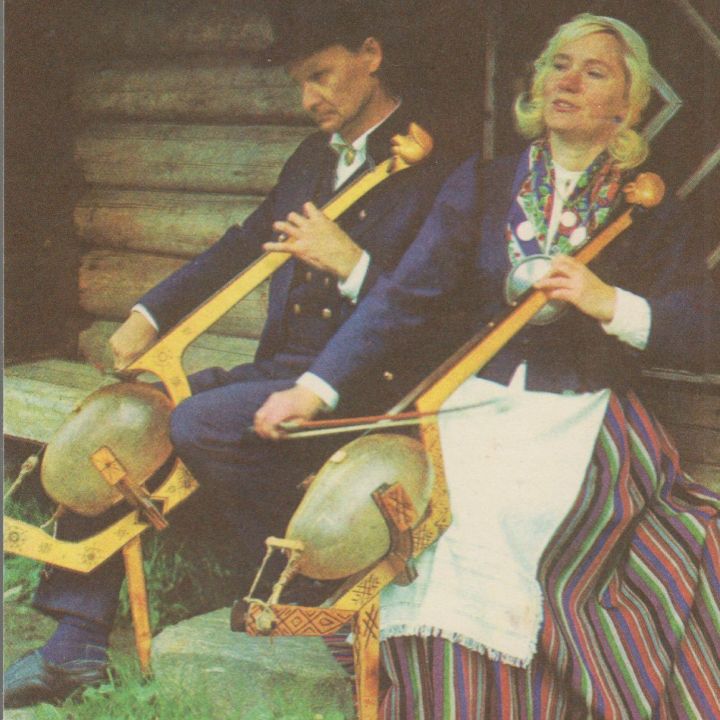